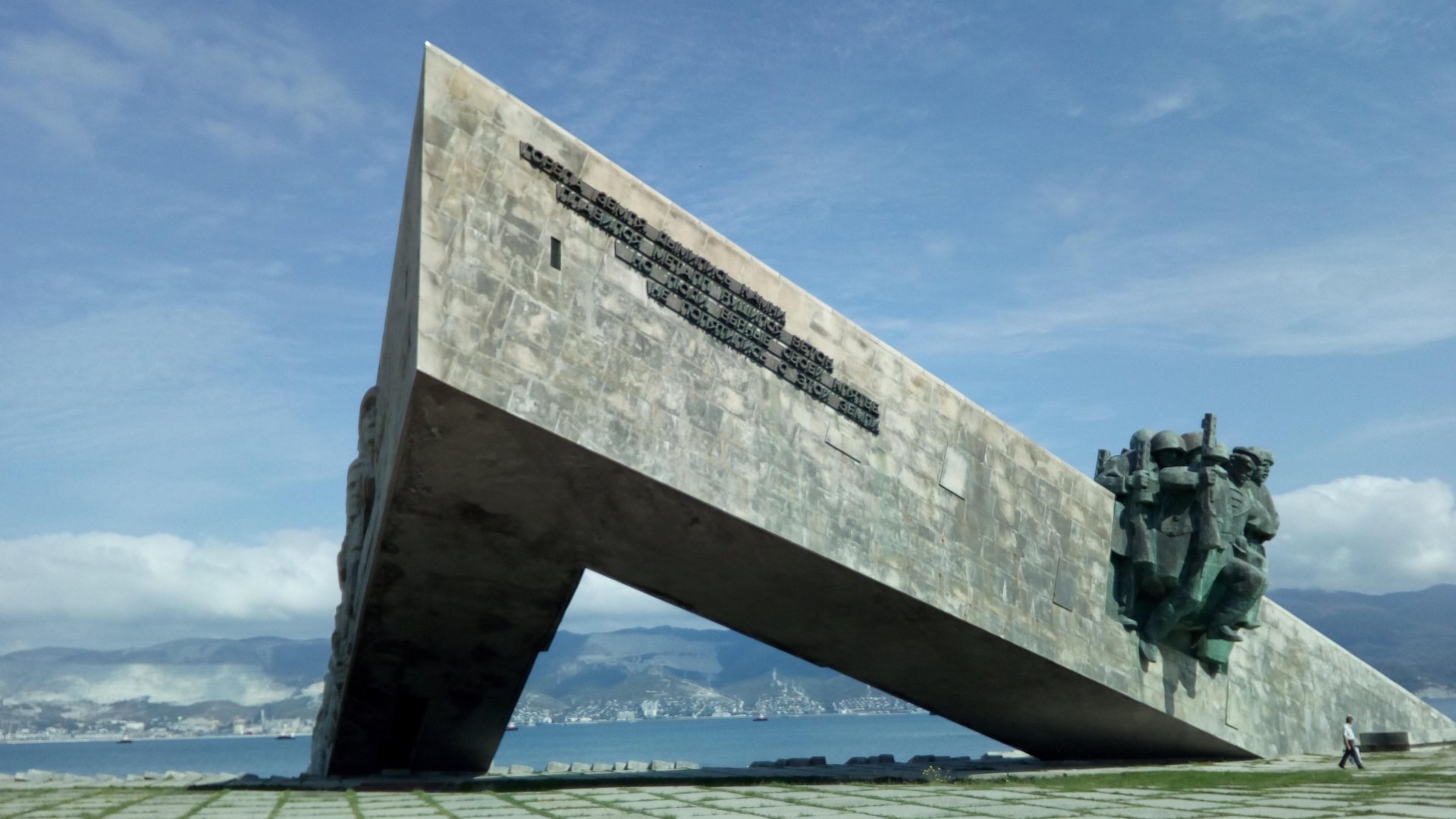 ЭСТАФЕТА «САЛЮТ ПОБЕДЕ! V этап»
Город-герой Новороссийск
проект главы 
Одинцовского муниципального района московской области
Иванова А.Р.
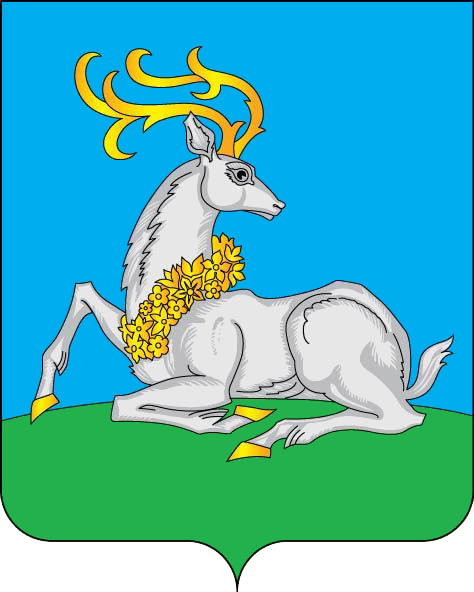 Отдел социального развития Администрации Одинцовского муниципального района
На территории Одинцовского района по состоянию на 21.01.2019 г.
Зарегистрированы  2324  ветерана великой отечественной войны
Из них:
Участники и  Инвалиды Великой Отечественной войны – 274 человека
Блокадники – 72 человека
Узники фашизма – 340 человек
Труженики тыла – 1638 человек
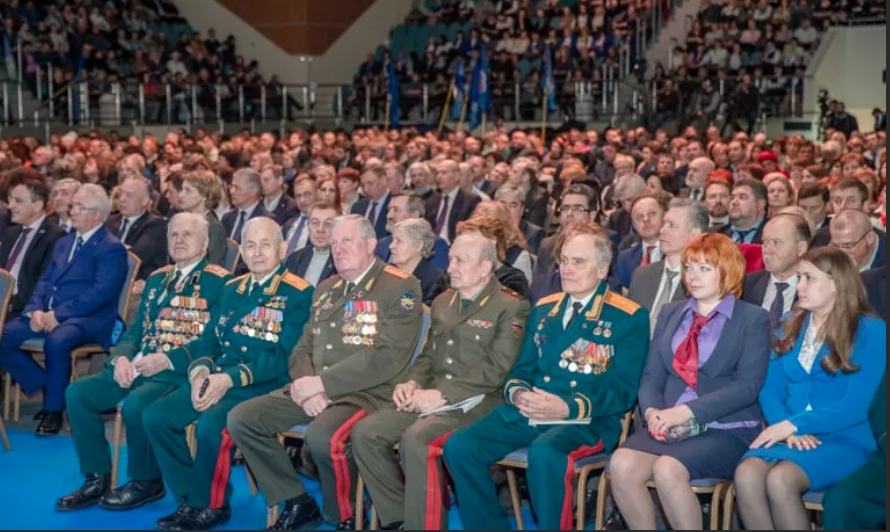 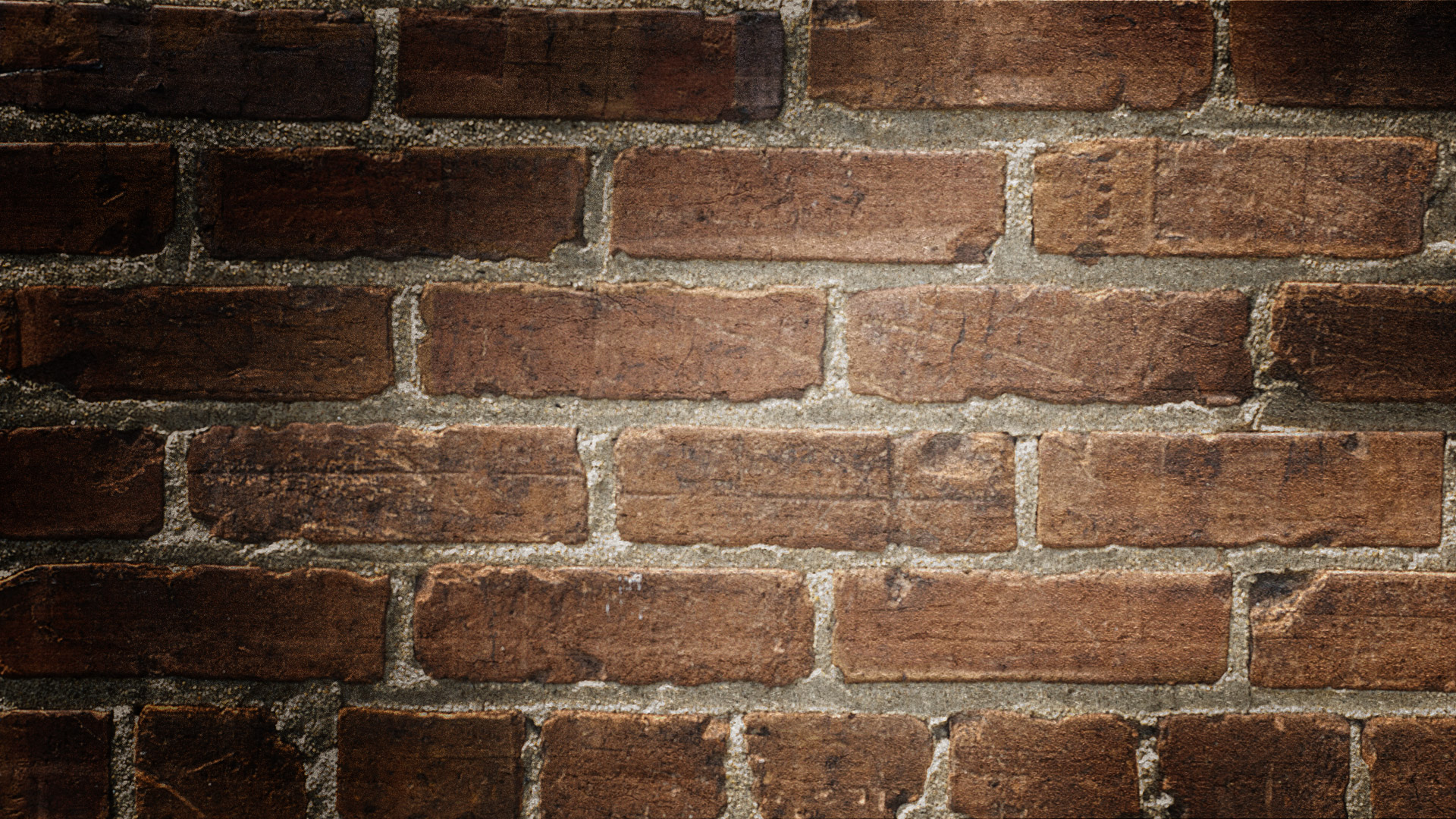 Обоснование проекта
Советский военно-морской флот сокрушил морскую мощь врага на Баренцевом, балтийском и черном морях, а также обеспечил поддержку наших войск на приморских направлениях. ВМФ внес достойный вклад в достижение победы над фашистской Германией. Но это было достигнуто огромной ценой. Вечная память морякам, погибшим на фронтах великой отечественной войны.
Историки сходятся в том, что освобождение Новороссийска было одним из важных этапов в битве за свободу Кавказа. После этого наши войска смогли провести мощные наступательные операции. 
Битва за Малую землю -   с февраля  1943  по сентябрь 1943 года.
Более 70  000  жителей одинцовского муниципального  района примут участие  в более 
70 мероприятиях, организованных на базе образовательных, культурных  и спортивных учреждений одинцовского муниципального района
Охват проекта
Более 35 000 учащихся школ и воспитанников детских садов будут задействованы в 
5 ЭТАПЕ
 муниципальной эстафетЫ
«Салют победе!»
Более 4 500 мероприятий пройдут в школах и детских садах одинцовского муниципального района в 2019 году
ГРАФИК ЭСТАФЕТЫ в 2019 году
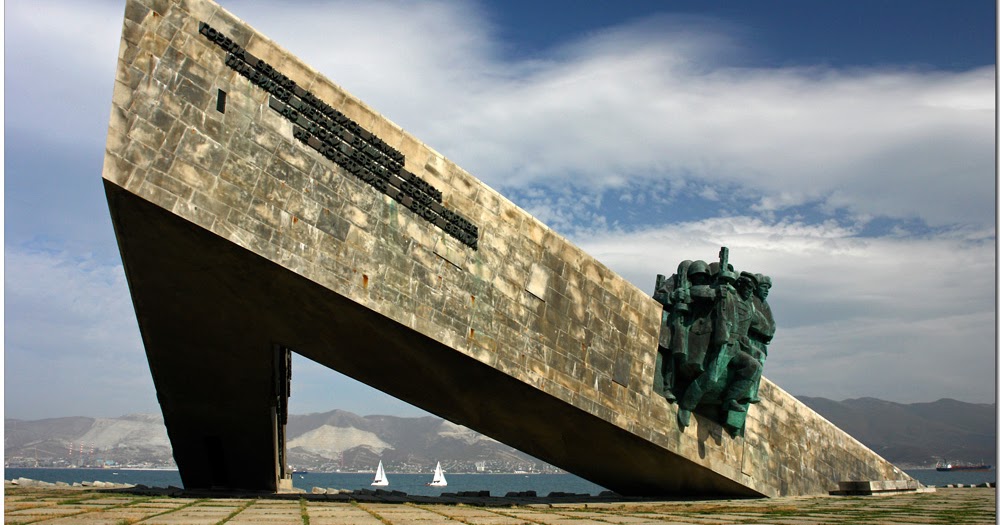 Логотип проекта
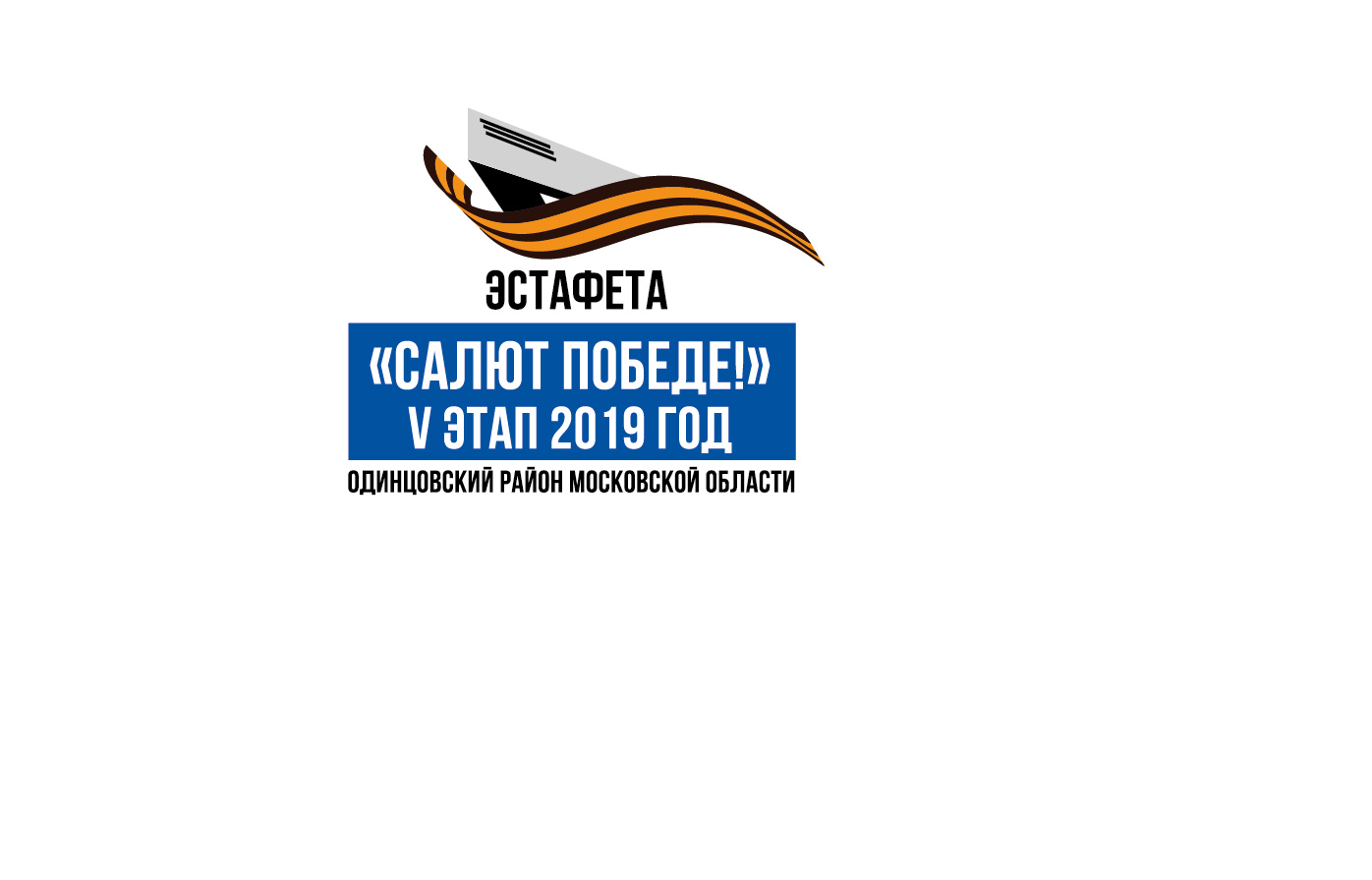 Ансамбль-мемориал «Малая земля» находится в Новороссийске, на побережье Черного моря
С внутренней стороны памятника написана клятва которую дал отряд Куникова:
«Волю свою силы свои и кровь свою капля за каплей мы отдадим за счастье народа за тебя, горячо любимая родина. Клянемся своими знаменами, именем наших жен и детей, именем нашей любимой родины. Клянемся выстоять в предстоящих схватках с врагом перемолоть его силы.»
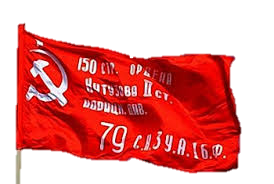 Символы проекта в 2019 году:
1.
Знамя Победы. Является государственной реликвией России, официальным символом победы советского народа и его Вооруженных Сил над нацистской Германией в Великой Отечественной войне 1941 1945 годов.
бескозырка. Чёрная бескозырка часть формы матросов и старшин Военно-морского флота СССР.
пулеметная лента (копия).   Атрибут снаряжения моряков времен великой отечественной войны.
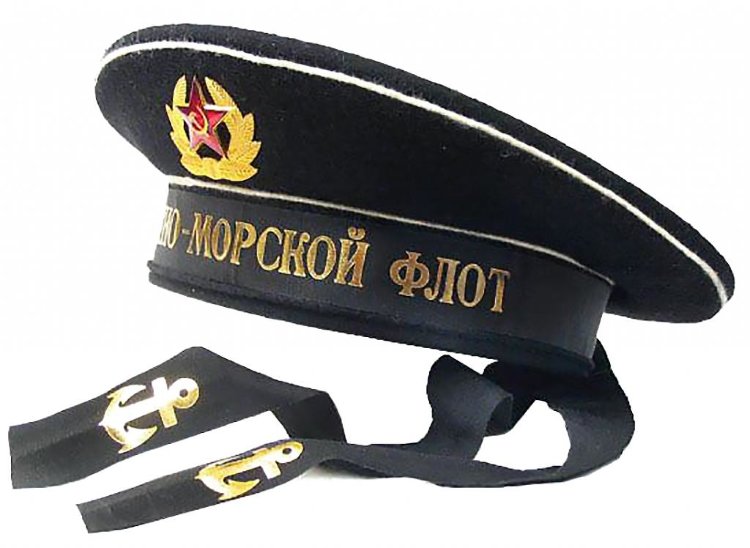 2.
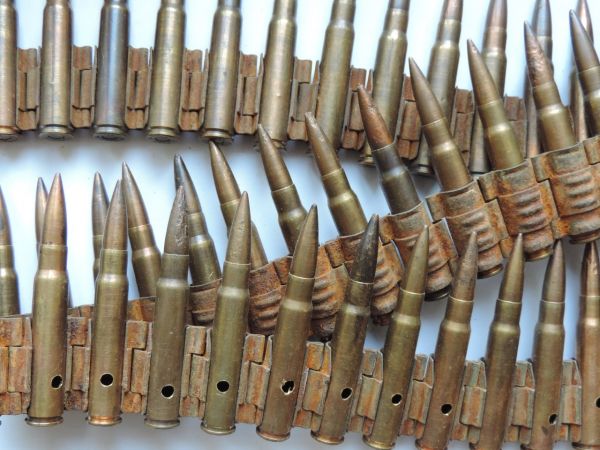 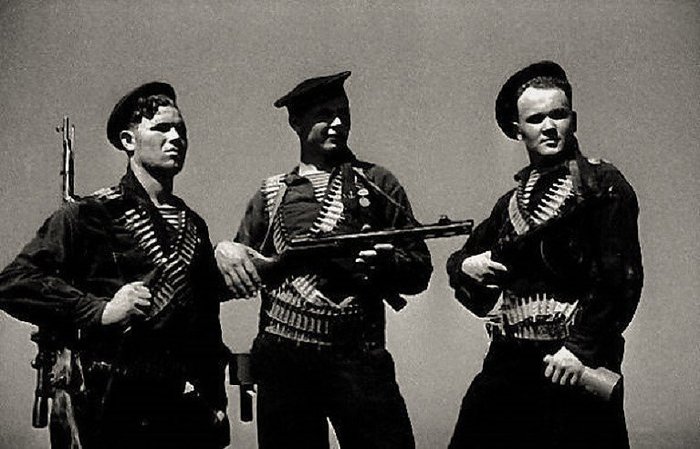 3.
Описание Акции:
1. Акция
 «Патруль доброты»
1. Оказание помощи Ветеранам Великой Отечественной войны,  находящихся в трудной жизненной ситуации (помощь по дому, закупка продуктов и медикаментов)
2. Поздравление Ветеранов с праздниками: 
23 февраля
8 марта
День Рождения
Годовщина свадьбы
9 мая
Новый год
3. Посещение социальных учреждений с целью оказания дани уважения защитникам отечества.

Пример: посещение войсковой части/военного института/госпиталя с заранее подготовленным творческим номером, по случаю празднования 23 февраля.
Описание акции: 

В ее рамках учащиеся  образовательных учреждений Одинцовского муниципального района поддерживают в  порядке территории и памятники, посвященные  героям Великой Отечественной войны.
2. Акция 
«Чистая память»
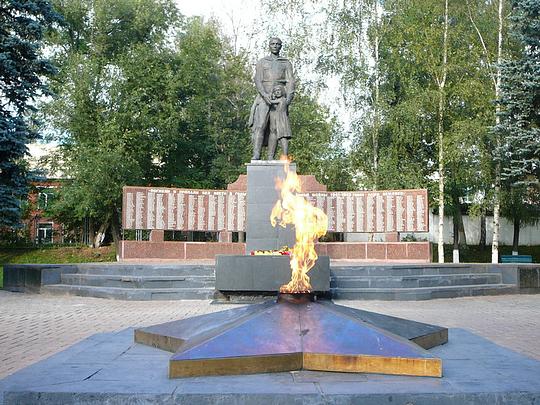 Описание акции: 

1.  Конкурс среди поселений на лучшую творческую работу (инсценированная песня, театральная постановка)  на тему  битвы под Новороссийском.
3. Акция 
«Фестиваль - Салют Победе!»
2. Главный приз:  выступление на Главной сцене района  - 9 мая.
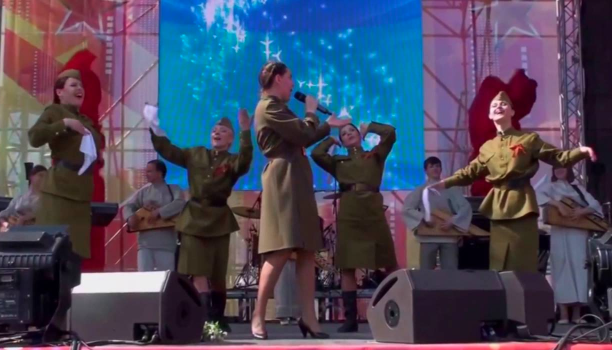 4. Номинация «Салют Победе!» в рамках кинофестиваля «Магия Кино»
Описание акции: 

1. Интеграция двух ярких проектов: «Магия кино» и «Салют Победе!» с целью проведения фестиваля любительского кино на патриотическую тему среди учащихся.
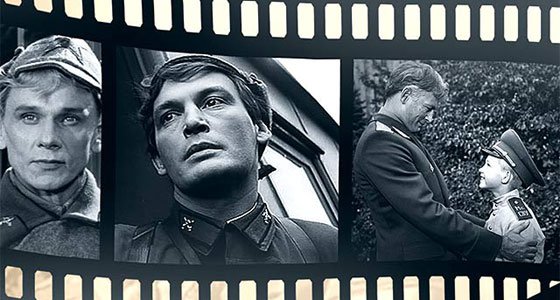 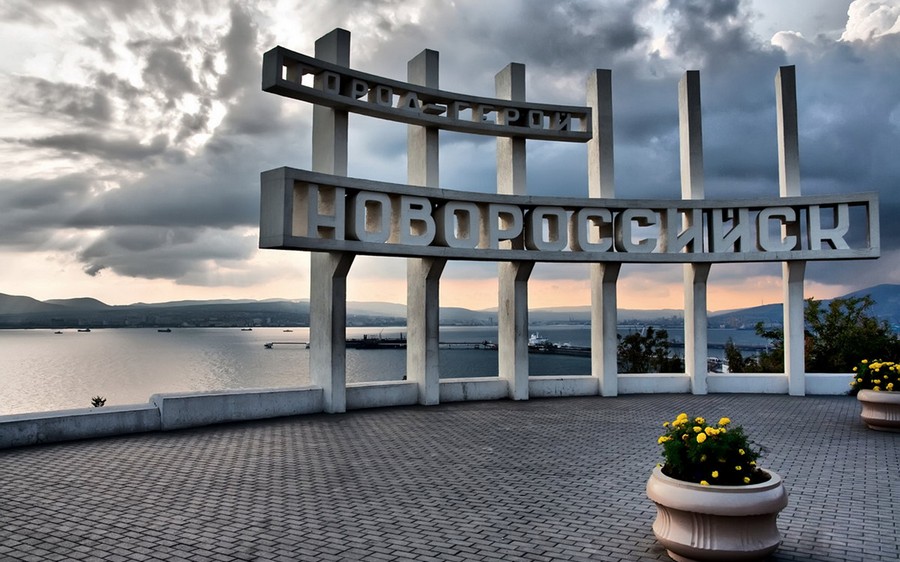 Туристско-патриотическая поездка в город-герой Новороссийск
5. Акция 
«По местам великой славы!»
С 10 по 12 мая 2019 года - состоится туристско-патриотическая поездка  активных участников V этапа муниципального проекта «Салют Победе!»  в город-Герой Новороссийск.
Благодарим за внимание!